NACDD Policy UpdateDecember 9
Erin Prangley, Director, Public PolicyNational Association of Councils on Developmental Disabilities
Appropriations Update
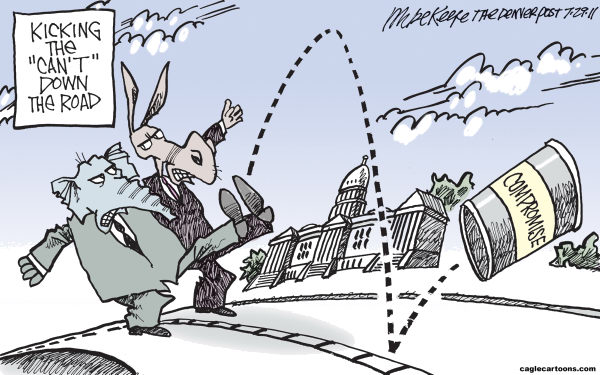 CR introduced that would extend current funding levels through December 18 and provide lawmakers more time for negotiations on a package of fiscal 2021 appropriations bills as well as coronavirus relief measures. 
The CR also includes health-care extenders that are in the current CR. As you know, the current CR expires Friday at midnight.
Click to add text
Click to add text
COVID Relief Update
Negotiations continue. But 3 major sticking points: Stimulus Check | State and Local Relief |Liability Sheild

Bipartisan deal at 908B includes: Enhanced Unemployment insurance | Continues Eviction Moratorium | State and Local Aid. But Does not include: DD Councils $$ | FMAP bump for HCBS | Paid family leave (expires 12/31)
You can read a summary of the bipartisan proposal here: https://www.cnn.com/2020/12/09/politics/bipartisan-covid-relief-bill/index.html